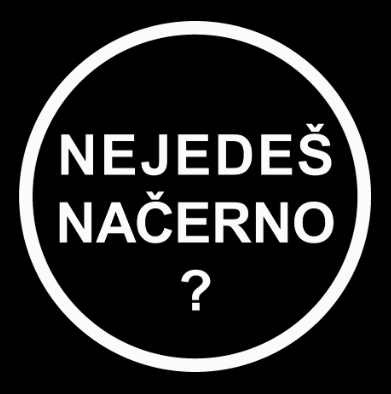 STUDENTSKÝ PLÁN
VE SPOLUPRÁCI 
S
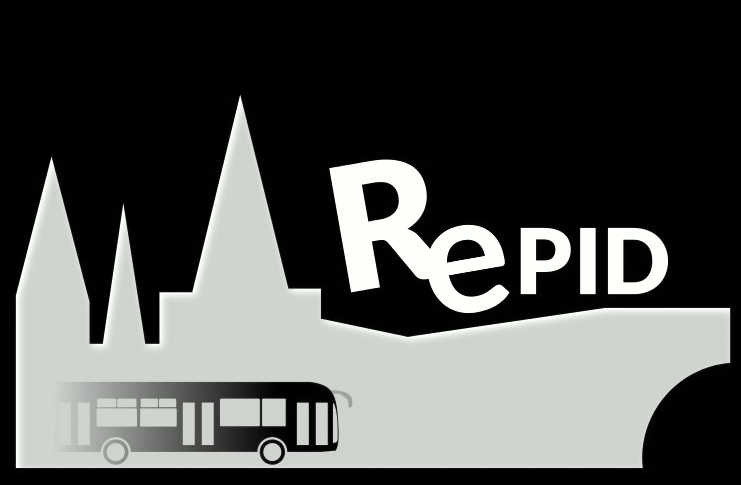 OBSAH PREZENTACE
JAK PŘESVĚDČIT MLADOU GENERACI PLATIT ZA SLUŽBY
Dětská jízdenka
Besedy ve školách
Informování
JAK SNÍŽIT POČET CESTUJÍCÍCH BEZ JÍZDNÍHO DOKLADU
Změna tarifu v Praze
Týdenní jízdenky
Prague Card
Vlastní motiv Lítačky
Mobilní aplikace Lítačka
Důvody, proč dospívající školáci a studenti neplatí…
Cítí se „drsně“
Peníze na jízdné investují do vlastních zájmů
Je to na ně příliš drahé
Nerozumí tarifu
Jedou 1-3 zastávky
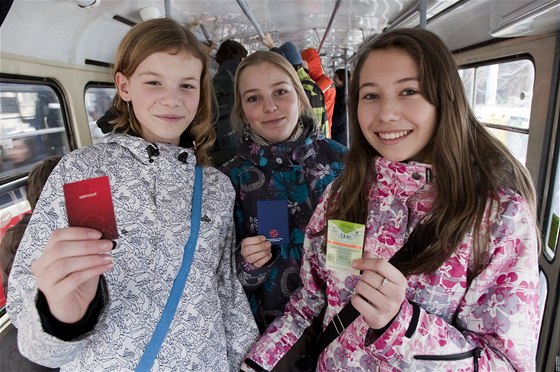 JAK JE NAUČIT PLATIT…
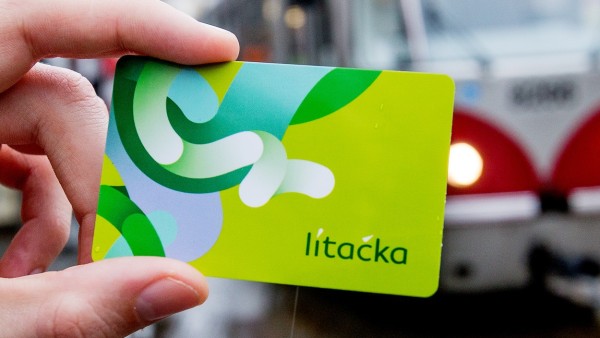 Naučit je před 15. rokem narozenin platit
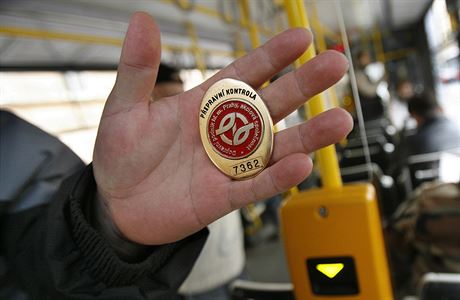 Při kontrolách revizorů předat jim „dětskou jízdenku“ s účelem naučit platit
Pořádat besedy na základních školách
1-2x do roka informovat prostřednictvím letáčků
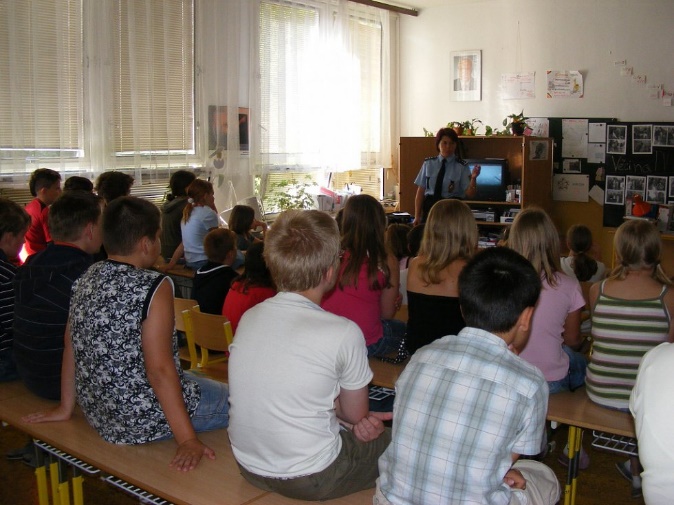 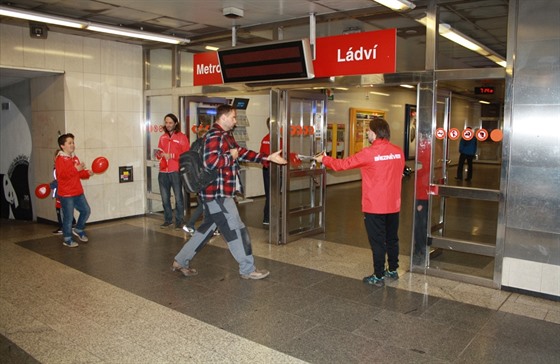 Co dělat s neplatícími mezi 15. a 18. rokem
Kontrola jízdních dokladů – přitvrdit
Volat PČR
Předat dítě rodičům/zákonným zástupcům
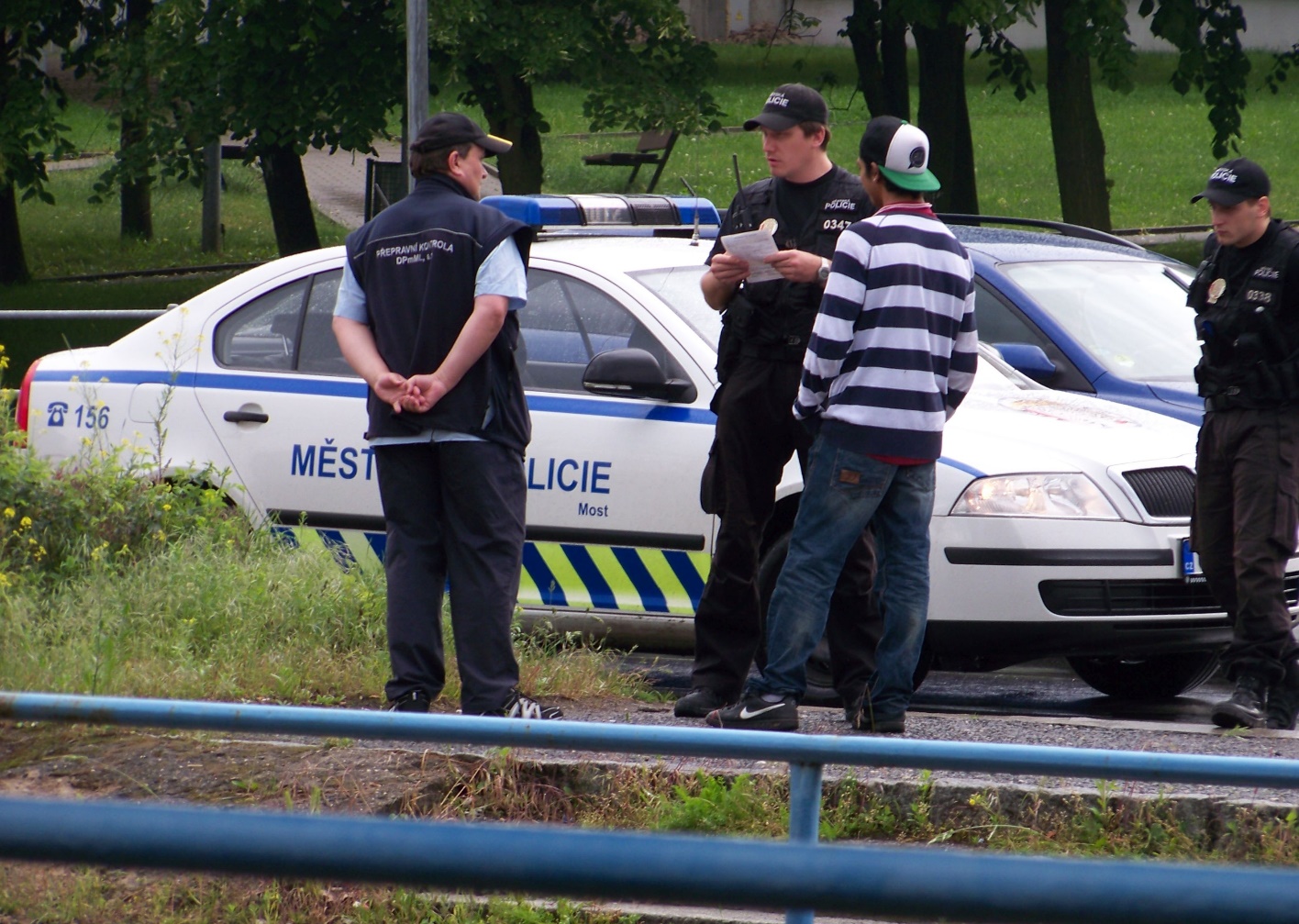 JAK NAUČIT VŠECHNY CESTUJÍCÍ PLATIT…
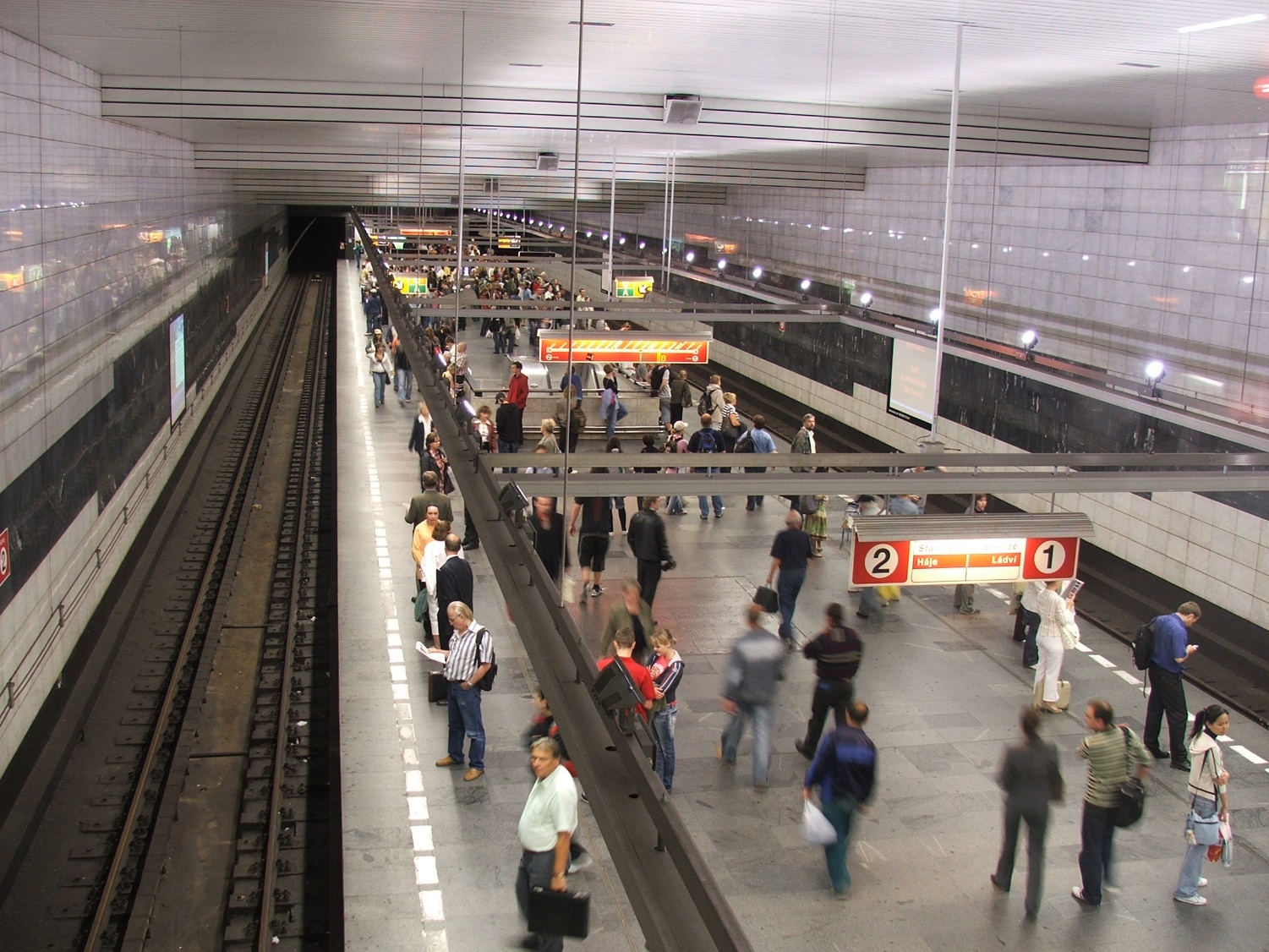 Pozměnit tarif PID v Praze
Rozdělit tarifní pásmo P na dvě pásma A a B
Navrhované jízdné v následující tabulce:
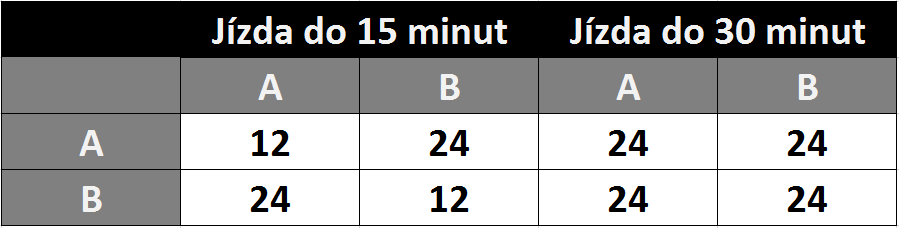 Pozměnit tarif PID v Praze
Současné tarifní pásmo B by posunulo své hranice
Možnost přestupu z příměstské linky na městskou linku bez nutnosti platit     za pásmo P
Tarifní pásmo 0 by bylo společné s pásmem A
Nelze použít pro příměstské linky pásmo A – byl by potřeba změnit              celý tarif PID
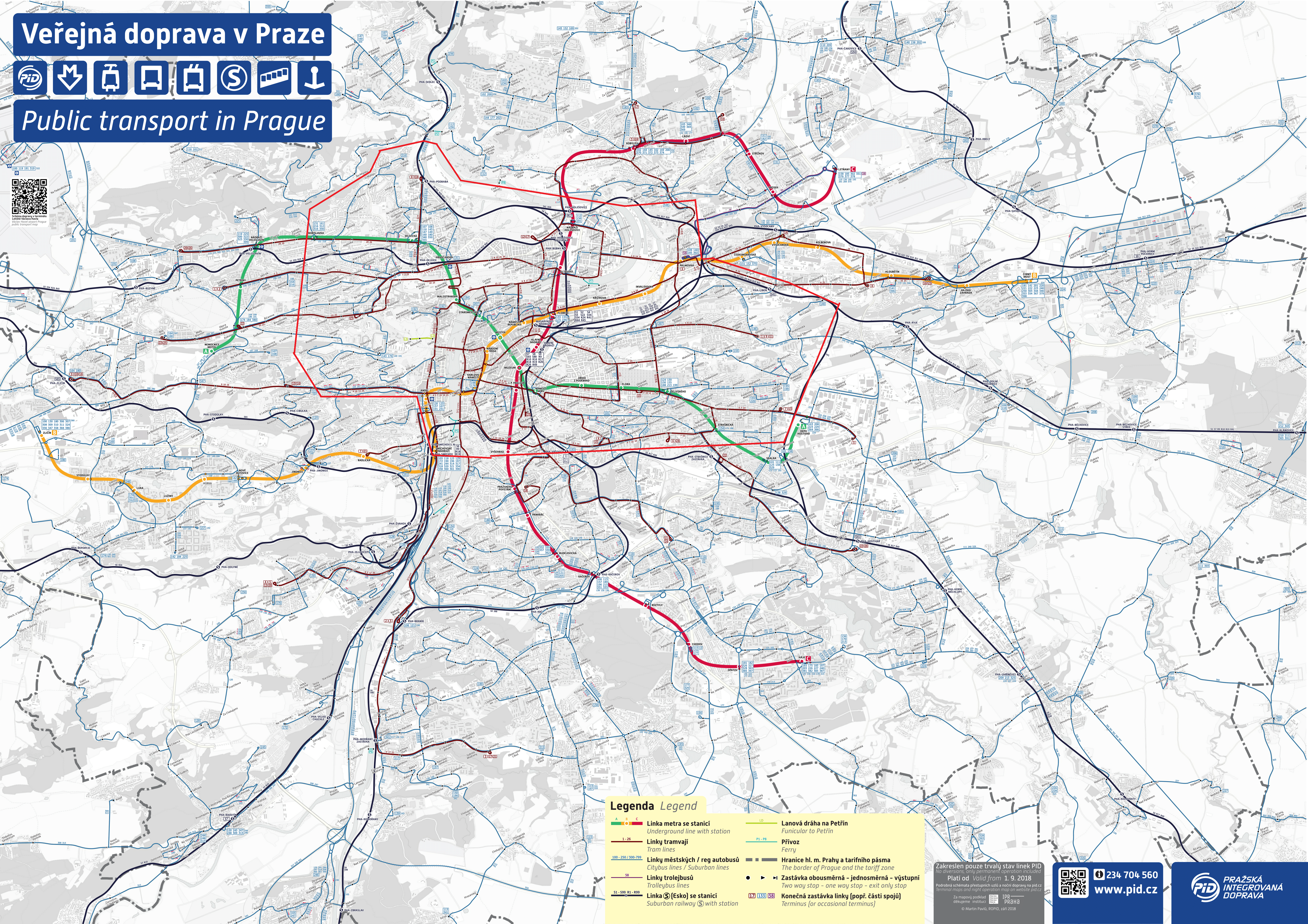 Návrh designu zastávek
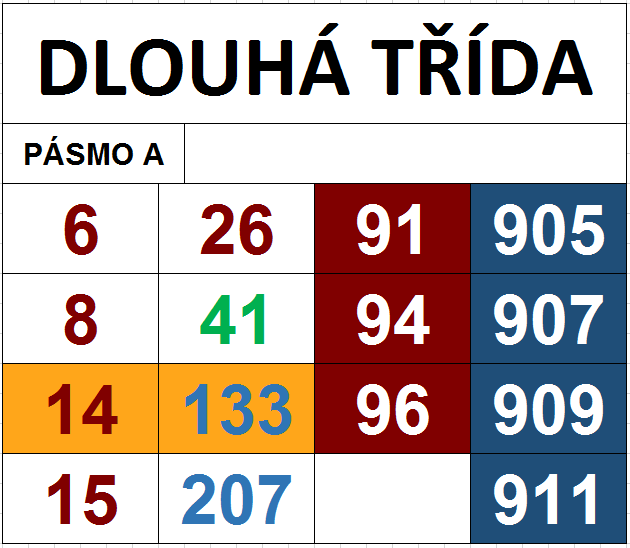 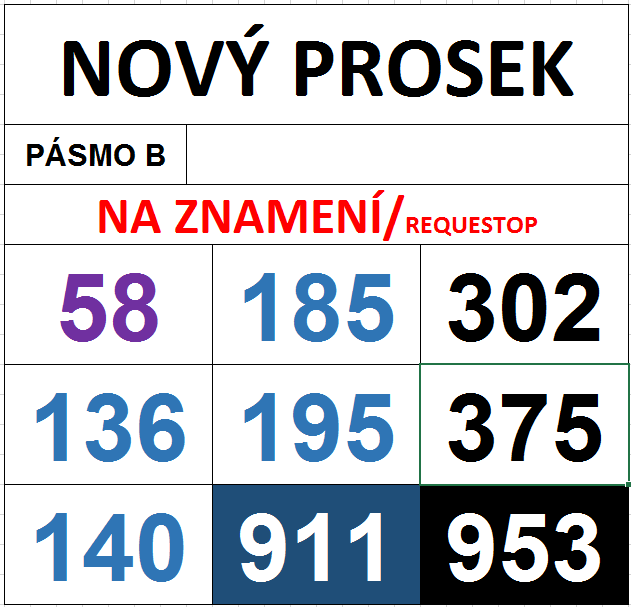 Nové týdenní lístky
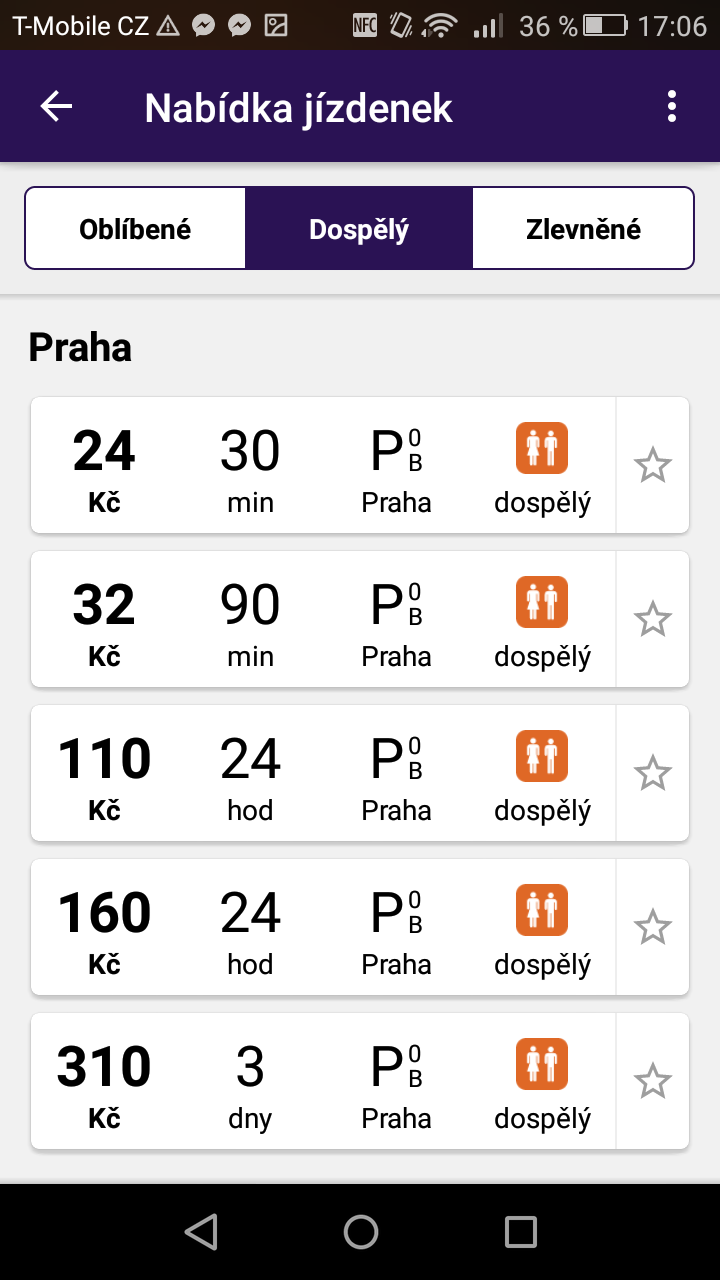 V současnosti lze koupit kupon s nejmenší platností – měsíční
Týdenní kupon by mohl donutit turisty a cizince koupit si jízdenku
V současnosti lze zakoupit 3-denní lístek za 310 korun
Týdenní lístek by mohl stát 350 korun a tím by se zrušil 3-denní lístek
Prague Card
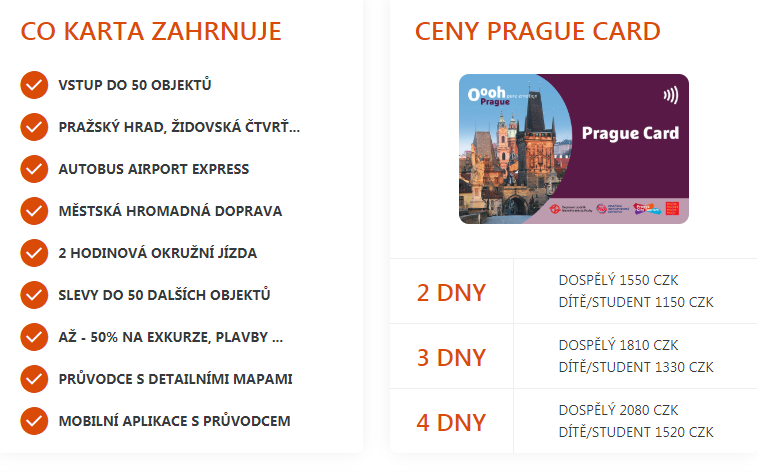 Vlastní design karty Lítačka
Každý by měl možnost, navrhnout si vlastní design karty
Mohlo by je to i motivovat pravidelně nabíjet kartu
Příkladem jsou platební karty
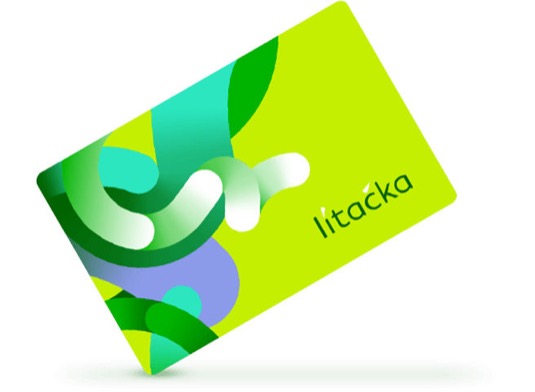 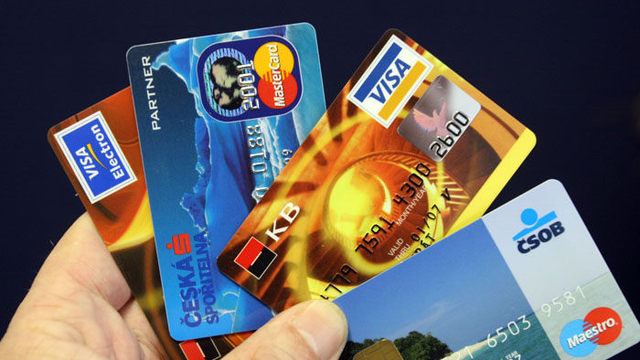 Mobilní aplikace Lítačka
Přidat jako identifikátor mobilní telefon
Aplikace by ukazovala stav kuponu
Možnost koupit jednorázovou jízdenku ke kuponu na jednu kartu
Příklad: Mám kupon P, 0, B a chystám se na cestu z Kobylis do Kralup nad Vltavou, kupuji do aplikace jízdenku na 3 tarifní pásma za 24 korun a při nástupu do autobusu načítám QR kód z mobilu a řidič vidí „P, 0, B platnost do 2. 1. 2019; 1, 2, 3 platnost do 19. 12. 2018 16:53“
Aplikace sama pošle upozornění o blížícím se konci platnosti kuponu
Aplikace sama odečte peníze z bankovního účtu pro nákup dalšího kuponu
Pokud cestující nechce už kupon a zapomene vypnout automatické platby, může požádat o vrácení peněz a zrušení kuponu do 3 dnů (jedná-li se o roční kupon, tak do jednoho týdne)
Děkujeme za pozornost
Prezentací prováděli:
Petr Seman
Pavlína Myslivečková

Dále na tvorbě spolupracovali:
Matouš Vogel
Kateřina Česká
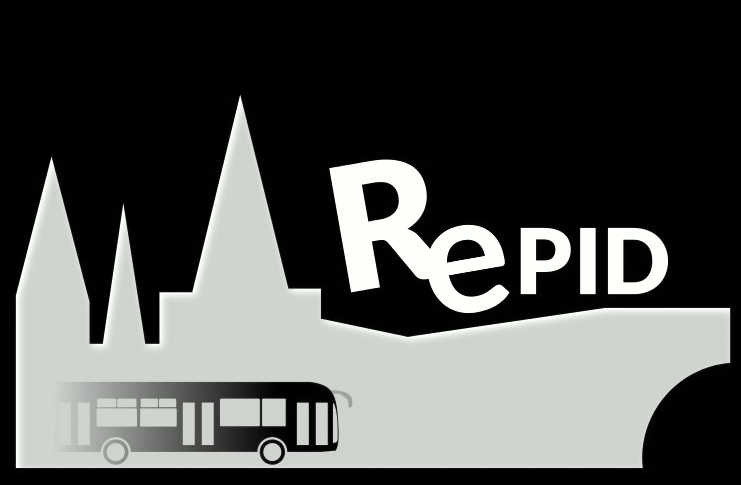 Odkazy na použité obrázky
https://praha.idnes.cz/foto.aspx?r=praha-zpravy&foto1=SFO37fa9a_144600_6912842.jpg
http://tn.nova.cz/clanek/vse-o-litacce-jak-funguje-kde-ji-sezenete-a-co-bude-s-opencard.html
https://1gr.cz/fotky/lidovky/16/012/lnc460/OGO3e47bb_revizor.jpg
https://g.denik.cz/22/d4/policie_prevence__sn_mek_002_galerie-980.jpg
https://1gr.cz/fotky/idnes/16/103/cl5/JSK66d972_IMG_6637.JPG
https://upload.wikimedia.org/wikipedia/commons/1/1a/Most%2C_n%C3%A1dra%C5%BE%C3%AD%2C_revizor_a_m%C4%9Bstsk%C3%A1_policie_v_akci.jpg
https://www.google.cz/url?sa=i&source=images&cd=&cad=rja&uact=8&ved=2ahUKEwjK5NXv54HfAhWKblAKHcFaCykQjRx6BAgBEAU&url=https%3A%2F%2Fcs.wikipedia.org%2Fwiki%2FSoubor%3AMuzeum_metro_C_2628.JPG&psig=AOvVaw3nt97xuvSO-b5BKLqmT1RV&ust=1543862955489469
https://www.google.cz/url?sa=i&source=images&cd=&cad=rja&uact=8&ved=2ahUKEwis1Le7gYTfAhVI6RoKHQ4KCLYQjRx6BAgBEAU&url=http%3A%2F%2Fwww.hybrid.cz%2Fpraha-chysta-nove-moznosti-placeni-za-hromadnou-dopravu-litackou-pujde-platit-za-nabijeni&psig=AOvVaw0OqlN85UNOOrRt3hjeDHhC&ust=1543938450286981
https://pid.cz/wp-content/uploads/mapy/schemata-trvala/PrahaA1.png
https://www.google.cz/url?sa=i&source=images&cd=&cad=rja&uact=8&ved=2ahUKEwi45rDfgYTfAhUKU1AKHap7ADQQjRx6BAgBEAU&url=https%3A%2F%2Fzpravy.aktualne.cz%2Ffinance%2Fnakupovani%2Fvyberte-si-obrazek-na-platebni-kartu-navod-jak-na-to%2Fr~i%3Aarticle%3A699416%2F&psig=AOvVaw1F47I65NXP4KUgh7qlJOtj&ust=1543938623757004
Odkaz na informace k Prague Card
https://www.praguecard.com/